IV REUNIÃO DA REDE DE ESCOLAS TÉCNICAS DE SAÚDE DA CPLP (12 – 14) DE NOVEMBRO DE 2018
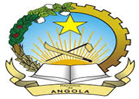 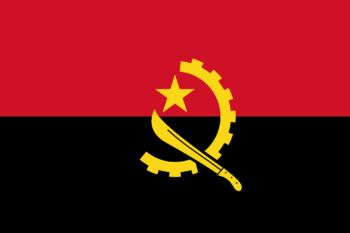 COMUNIDADE DE PAÍSES DE LÍNGUA PORTUGUESA



                RIO DE JANEIRO – BRASIL - 2018
BREVE HISTORIAL DA FORMAÇÃO MÉDIA EM SAÚDE EM ANGOLA
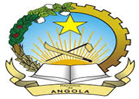 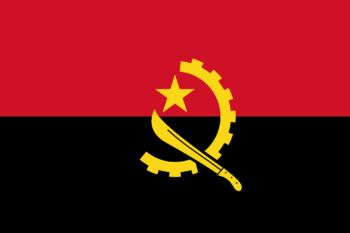 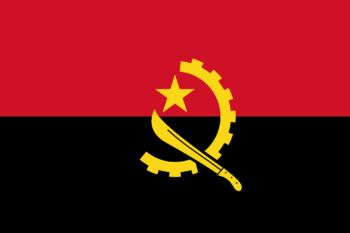 A formação média em saúde em Angola teve início no período antes da Independência Nacional. No período colonial a formação em saúde era predominantemente cursos de auxiliares de saúde e só em finais da década de 50 passaram a ser designados também como cursos básicos.  Apenas em 1966/67 deu-se o início da formação média em saúde e que foi interrompida em 1975.
ORGANIZAÇÃO DO SISTEMA DE EDUCAÇÃO  EM ANGOLA
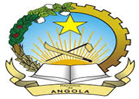 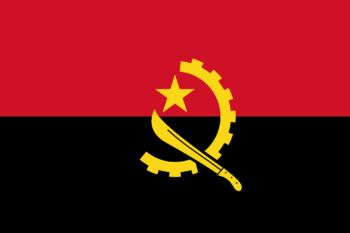 Formação média Técnica em Saúde
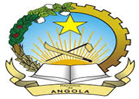 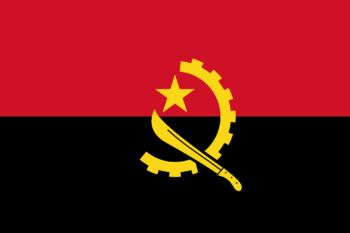 Nesse primeiro Instituto o ensino estava praticamente orientado para continuação de estudos universitários, mas do que para obtenção de competências profissionais. Os alunos eram admitidos após a conclusão da 8ª classe do ensino de base.
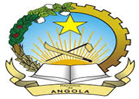 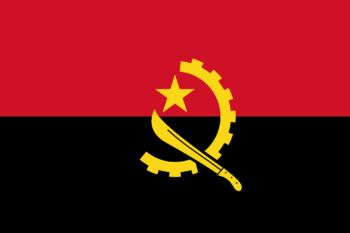 Formação média Técnica em Saúde
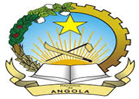 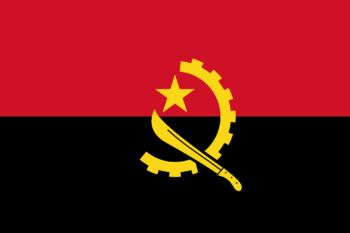 Cursos Ministrados Antes da Reforma do Ensino
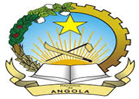 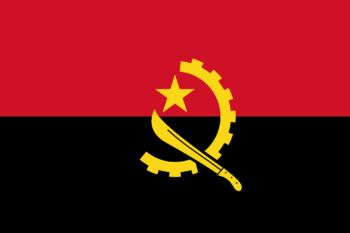 Radiologia
Fisioterapia
A maioria dos  Institutos não ministravam o curso de Radiologia por falta de professores na época.
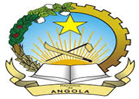 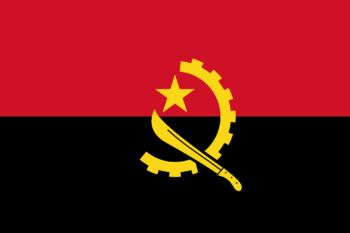 SITUAÇÃO ACTUAL/LEGISLAÇÃO VIGENTE  DA FORMAÇÃO MÉDIA TÉCNICA EM SAÚDE
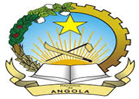 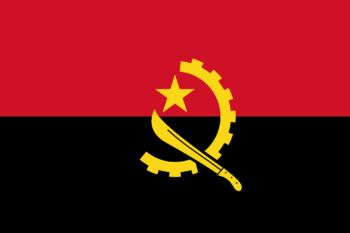 LEGISLAÇÃO VIGENTE
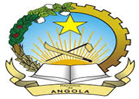 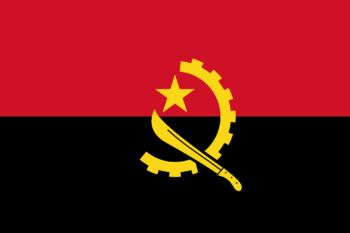 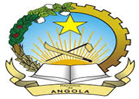 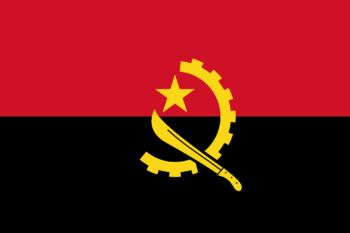 LEGISLAÇÃO VIGENTE
Papel das Escolas de Formação de Técnicos de Saúde/ Institutos Técnicos de Saúde
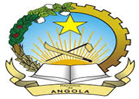 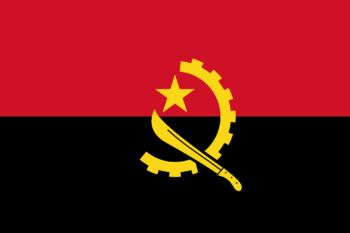 Nova designação das EFTS
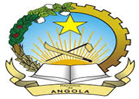 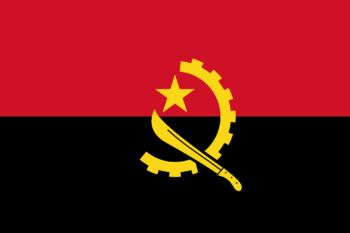 OBJECTIVOS DA FORMAÇÃO MÉDIA TÉCNICA
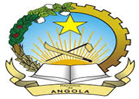 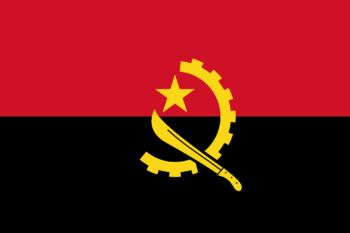 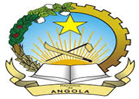 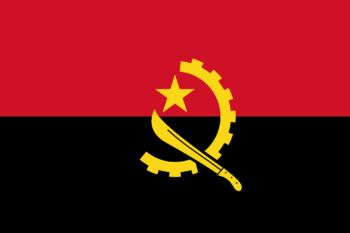 MODELO DO QUADRO DO PESSOAL
Fonte: DIARIO DA REÚBLICA DE ANGOLA 2015
Quadro do Pessoal Docente
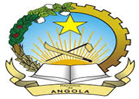 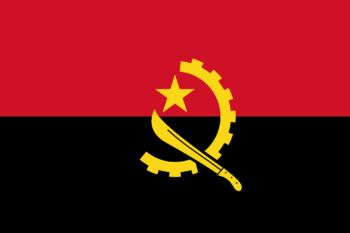 EVOLUÇÃO DA FORÇA DE TRABALHO DO SERVIÇO NACIONAL DE SAÚDE DE 2015 -2017
ALUNOS MATRICULADOS EM 2018
Total Geral                                                                                                                       31.650
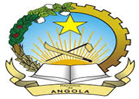 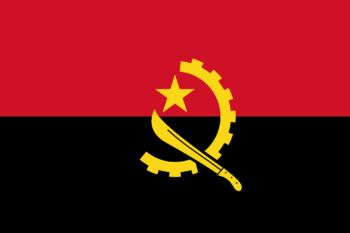